PRISE EN CHARGE DES HYDROCEPHALIES DE L’ENFANT EXPERIENCE DU SERVICE D ’ ANESTHESIE REANIMATION CHIRURGICALE DE L ’ EHUO .
Introduction :
         La prise en charge des hydrocéphalies de l’enfant représente 10% de  la pathologie neurochirurgicale à l’EHU D’ORAN .
         Pathologie très fréquente dans nôtre pays  :   27%  de la pathologie de l’enfant.
         l’ objectif de ce travail est de montrer l’importance de l ’activité d’anesthésie  réanimation pédiatrique au sein  de notre service 
             
Patients et méthode :
-77 Patients sont admis pour hydrocéphalie   de janvier 2010 à Décembre 2011
-Sont inclus dans l’étude  toutes les hydrocéphalies  de l’enfant ( urgence et programme).  
 - Etude  rétrospective basée les dossiers des patients. 
 Paramètres étudiés : 
Age – sexe – mécanisme –provenance- bilan lésionnel - évolution. 
Protocole anesthésique:
MONITORAGE: ECG,SPO2,CO2 expire, temperature,PNI,diurese
INDUCTION ANESTHESIQUE:
°  impératifs
             -impératifs physiologiques et physiopathologiques liees aux:
           particularitees de l’enfant,consequences de la pathologie cerebrale,consideration 
            d’ estomac plein
° DEFIS:  -pose de vvp chez un nourrisson non premidique est difficile( cris, pleurs, agitation)
                 -choix de la technique repose sur un compromis entre ces différents risques
° METHODE D’ INDUCTION PREVILLEGIEE est l’ INTRA VEINEUSE :  PROPOFOL( drogue de choix),FENTANYL
° L’INDUCTION PAR INHALATION au masque est très utilisée( sevoflurane)
°INTUBATION TRACHEALE douce atraumatique sans hyperextension en anesthesie profonde
°ENTRETIEN: - perfusion continue de morphinique , poursuite du narcotique(induction iv),sevoflurane(induction par inhalation)
° REVEIL POST OPERATOIRE: extubation sur table opératoire.



 









Résultats :
Dans notre série, la majorité des hydrocéphalies est de sexe masculin ce qui représente 41 malades ( 85%) et dont l’âge est inférieur à 10 ans dans 72 % des cas.
L’étiologie infectieuse est prédominante(post méningite) suivi de l’ étiologie tumorale et l’ étiologie congénitale.                                              
Discussion:
La prise en charge des hydrocéphalies au niveau des hôpitaux périphériques est inexistante ce qui explique l’afflux des patients.
Par manque de neurochirurgiens en périphérie et le manque d’expérience  médecins anesthésistes .
La plupart des malades ont été opérera dans le cadre de l’urgence. 
L ’évaluation pré anesthésique a été axée essentiellement sur le statut neurologique et hémodynamique des patients.
Compte tenu de la fréquence de cette pathologie au sein de notre établissement , le SAR a mis en place une organisation et  un plateau technique adaptés à la pathologie et au terrain.
Ce qui a permis d’avoir des résultats satisfaisants et d’entretenir notre compétence en anesthésie réanimation  chez l’enfant.  
                                                                                                                                                     
Conclusion:
La  prise en charge anesthésique des hydrocéphalie  de l’enfant  peut sembler  complexe et difficile. 
Une prise en charge thérapeutique rapide et multidisciplinaire s’impose.
La  détresse neurologique et le handicap fonctionnel imposent une prise en charge thérapeutique et multidisciplinaire rapide.
Les problèmes anesthésiques   chez ces patients sont ceux de l’anesthésie pédiatrique nécessitant connaissance et pratique quotidienne .
Dans  notre service   cette pratique devenue courante et assure une formation initiale et continue des médecins et des  AMAR
Notre service de part cette activité est considéré comme une référence en neuroanesthésie et neuroréanimation  pédiatrique.
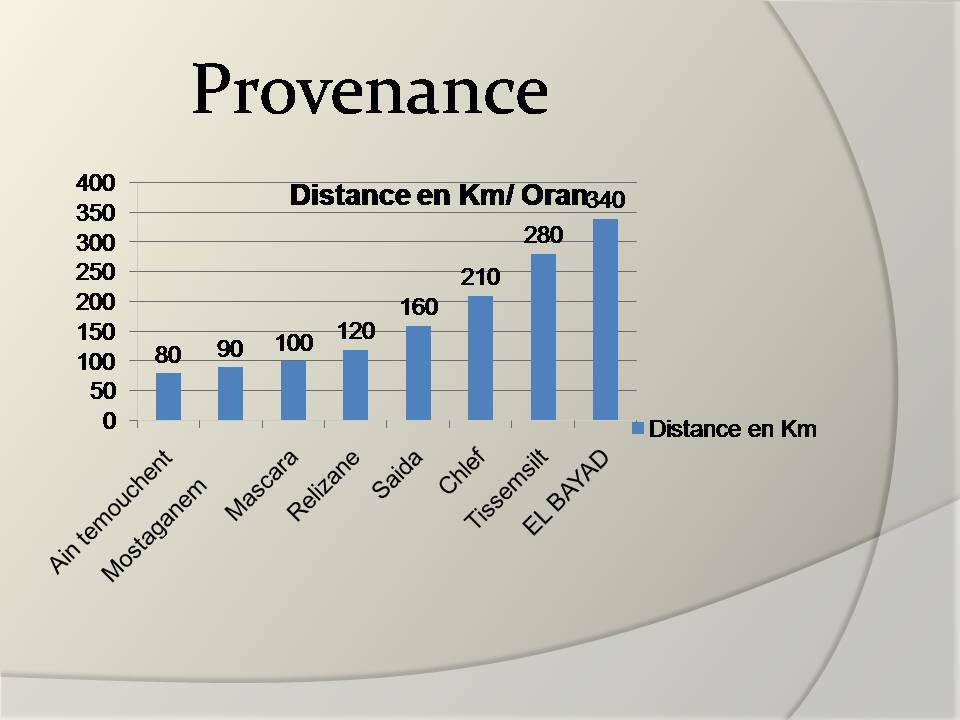 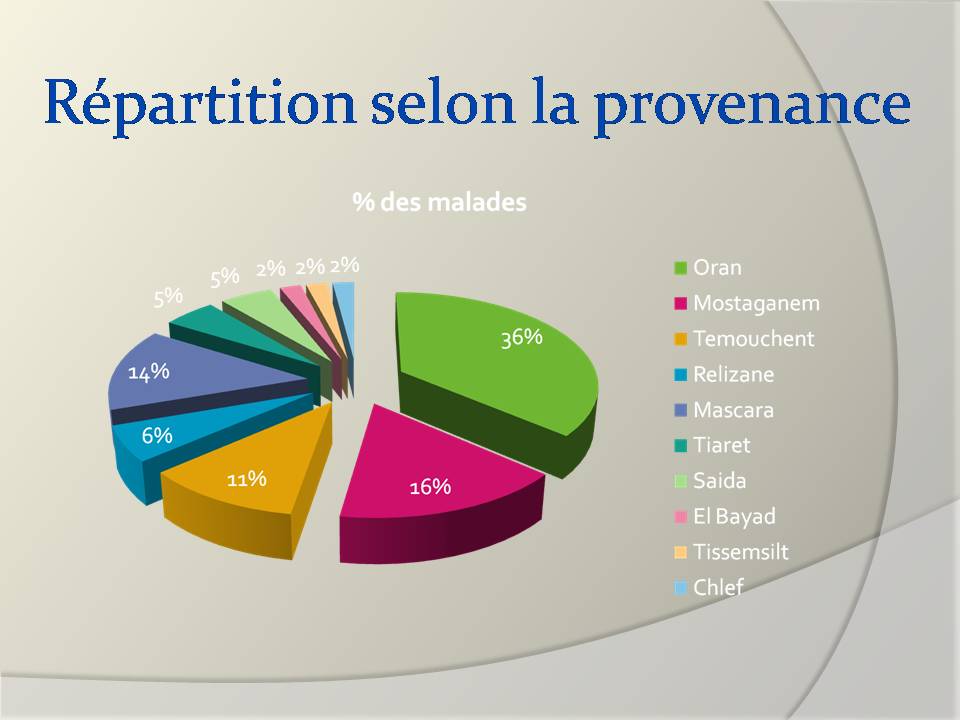 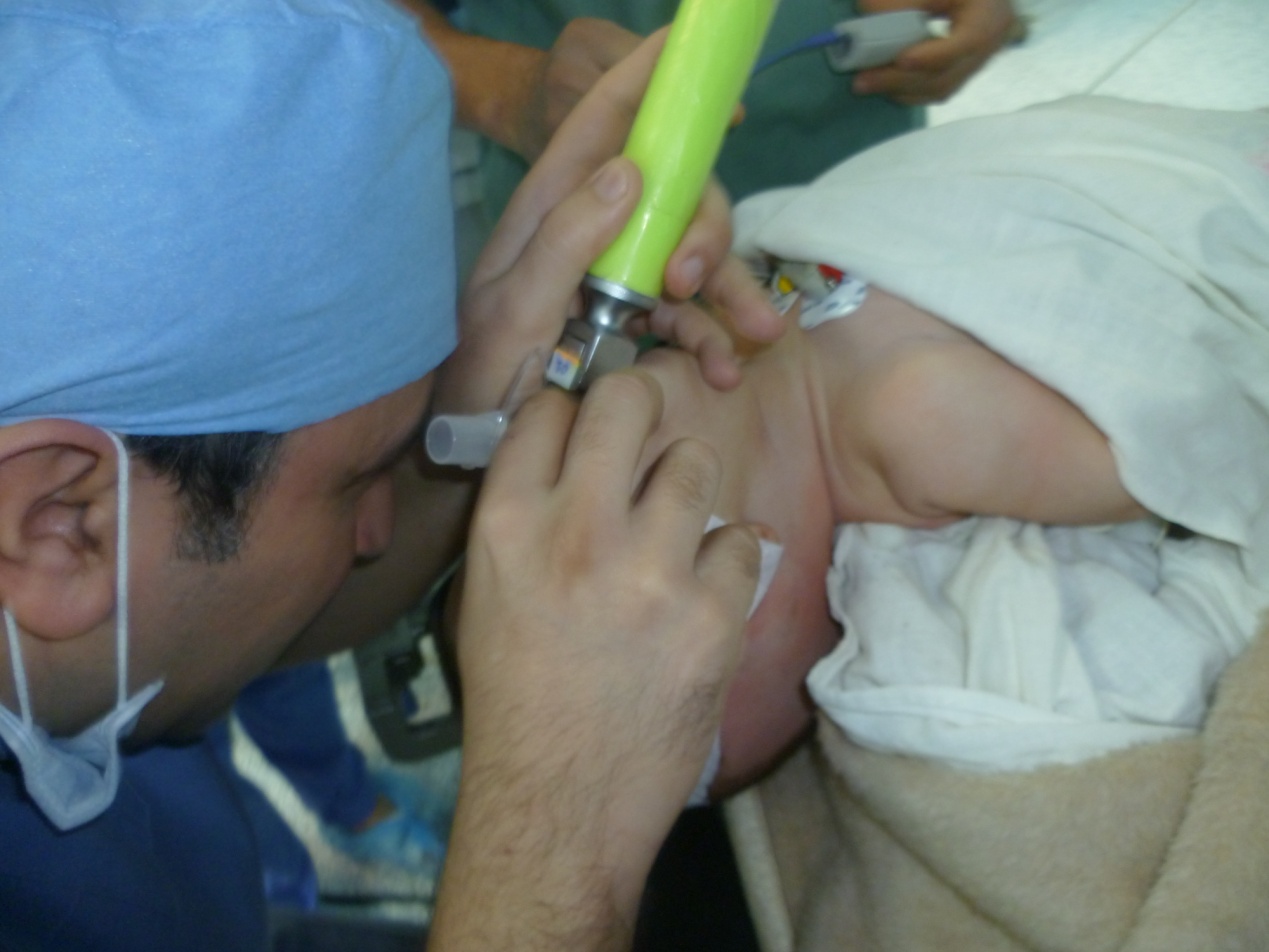 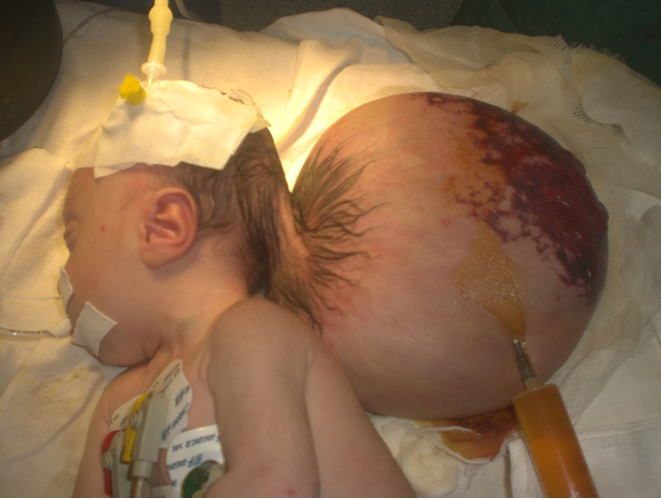 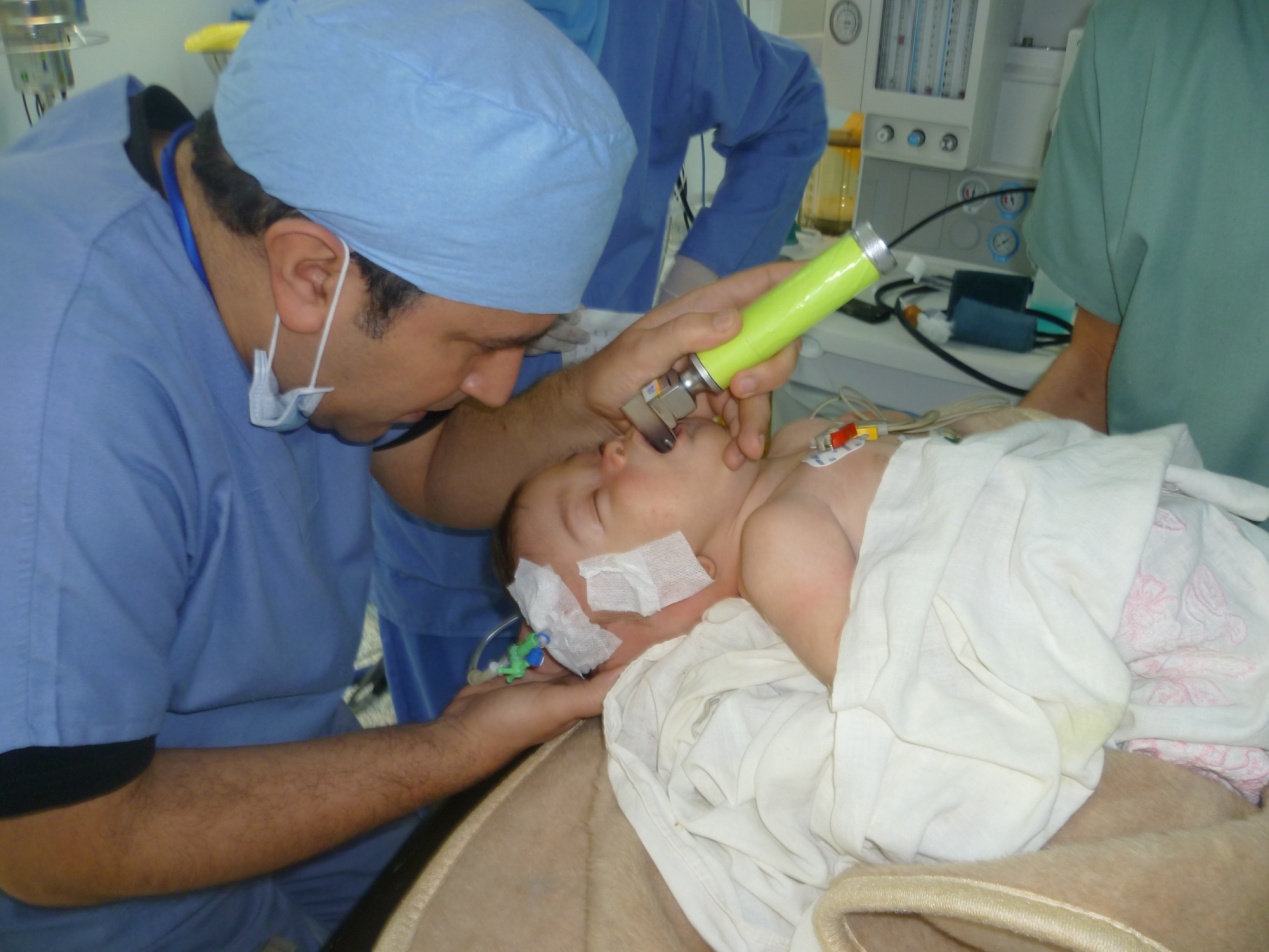 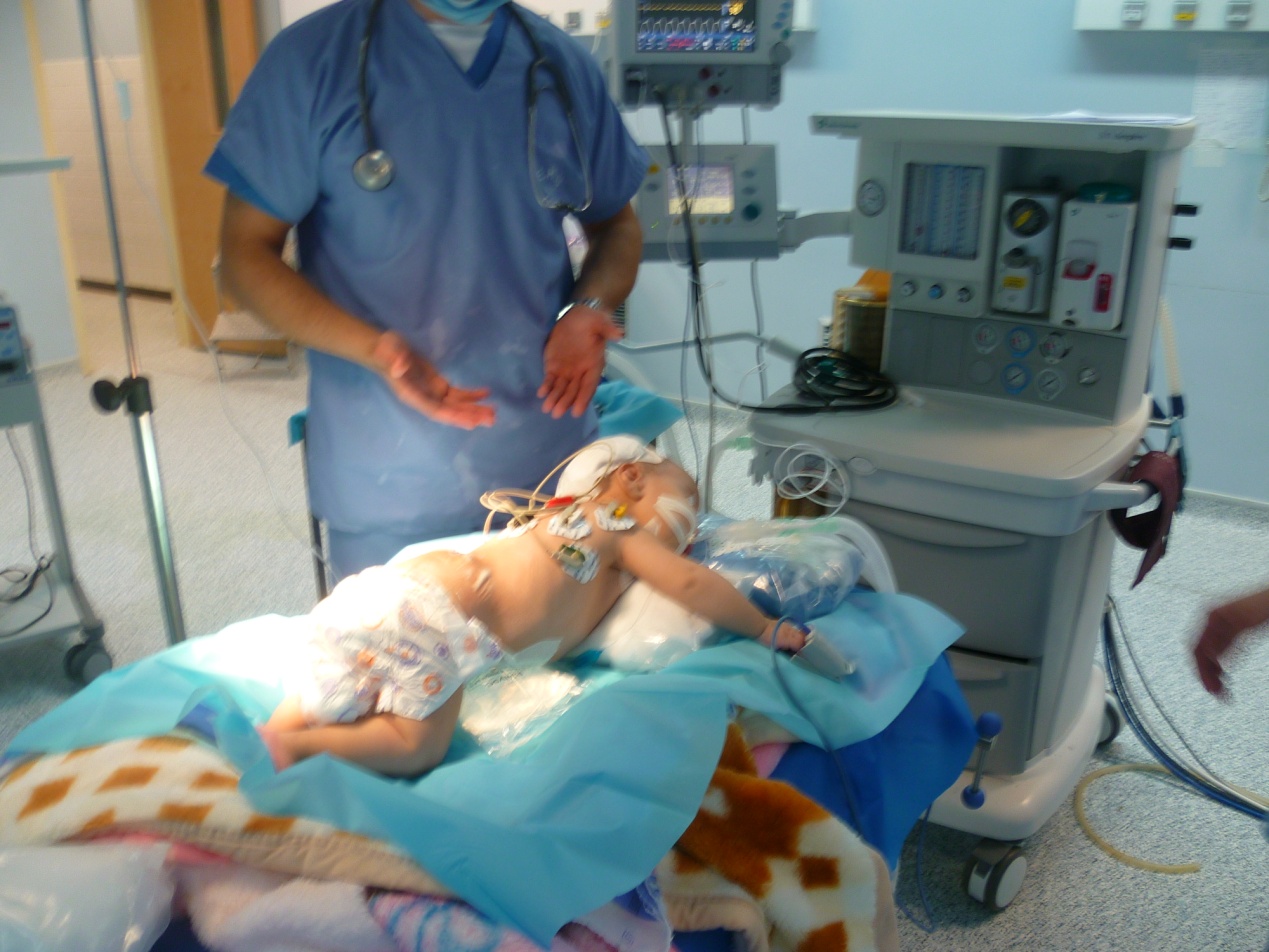 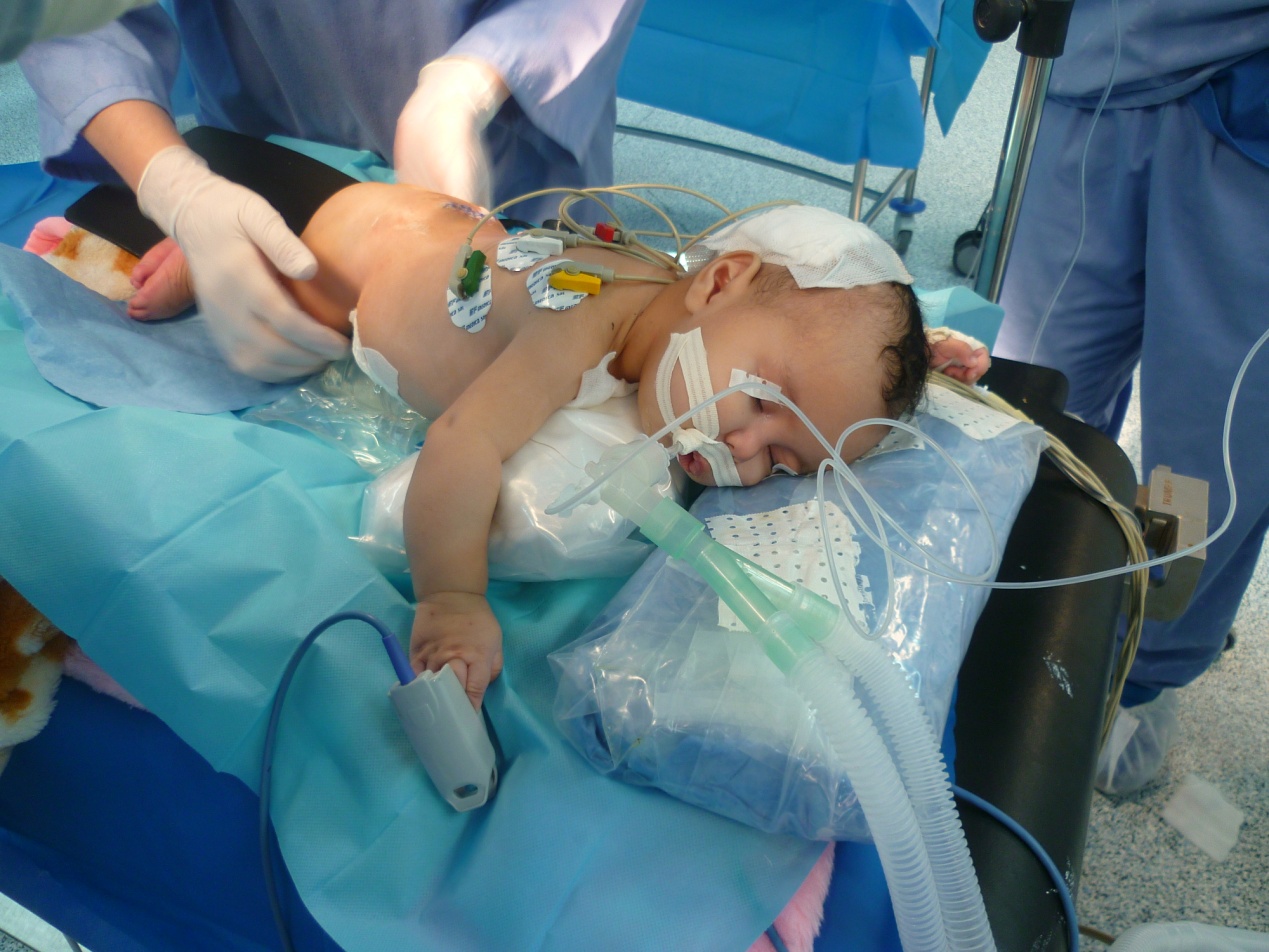 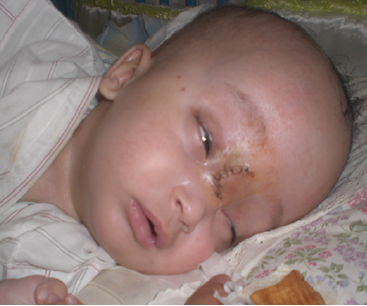 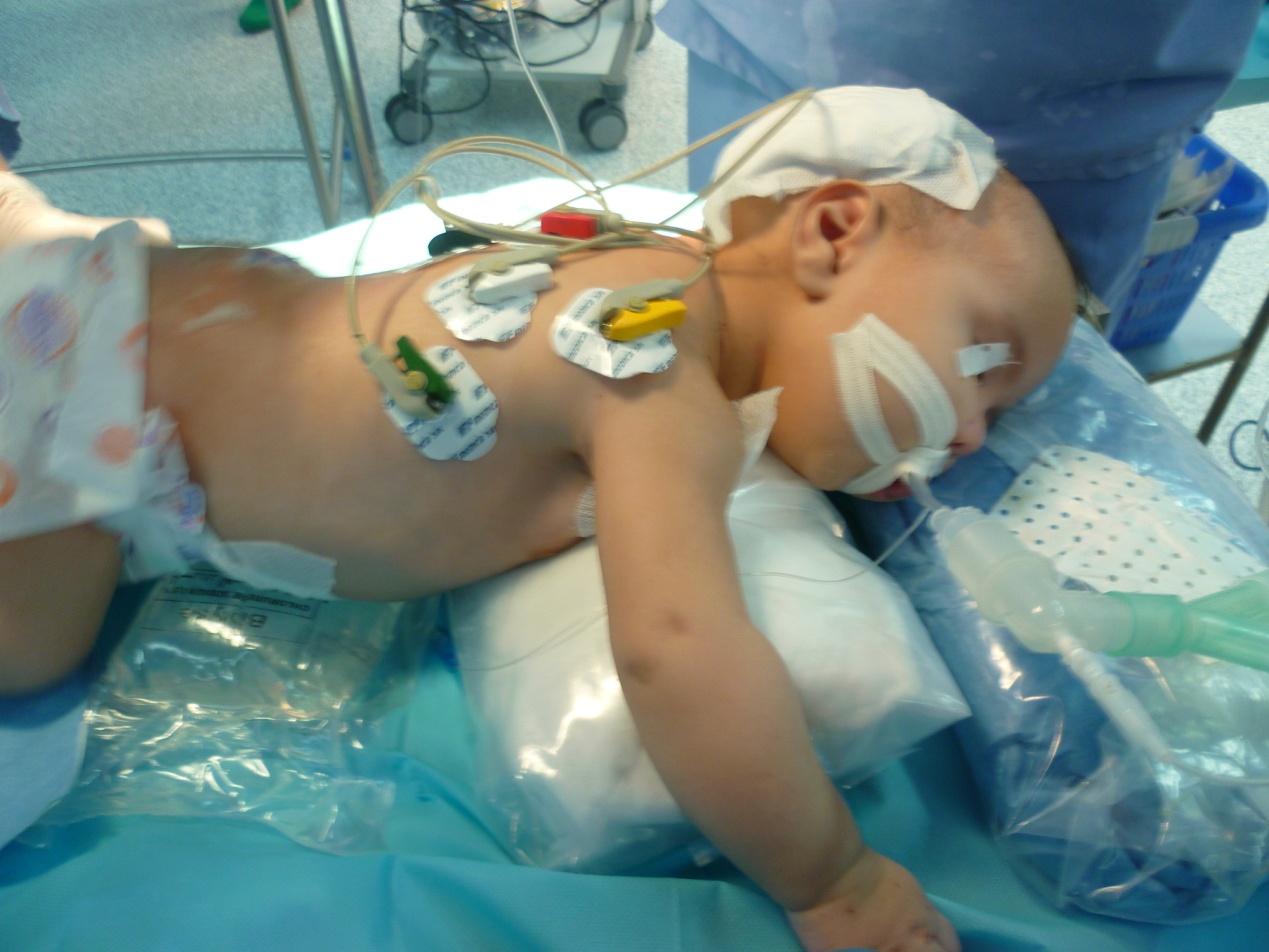